LHC Status Fri Morning 3-June
 Bernhard Holzer, Ralph Assmann et al
Tentative Planning
Luminosity

Goal: Produce > 250 pb-1 in one week (- 9 min)
2. June
Wed Night / Thu Morning
00:31h	    BEAM MODE > Injection Probe Beam

02:03h	    BEAM MODE changed to STABLE BEAMS, Luminosity
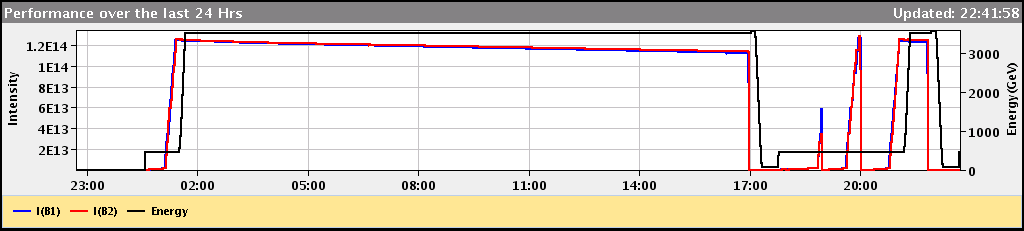 15 hours run
2. June
Thu morning
05:00h	    Emittances during the fill ... comme il faut !
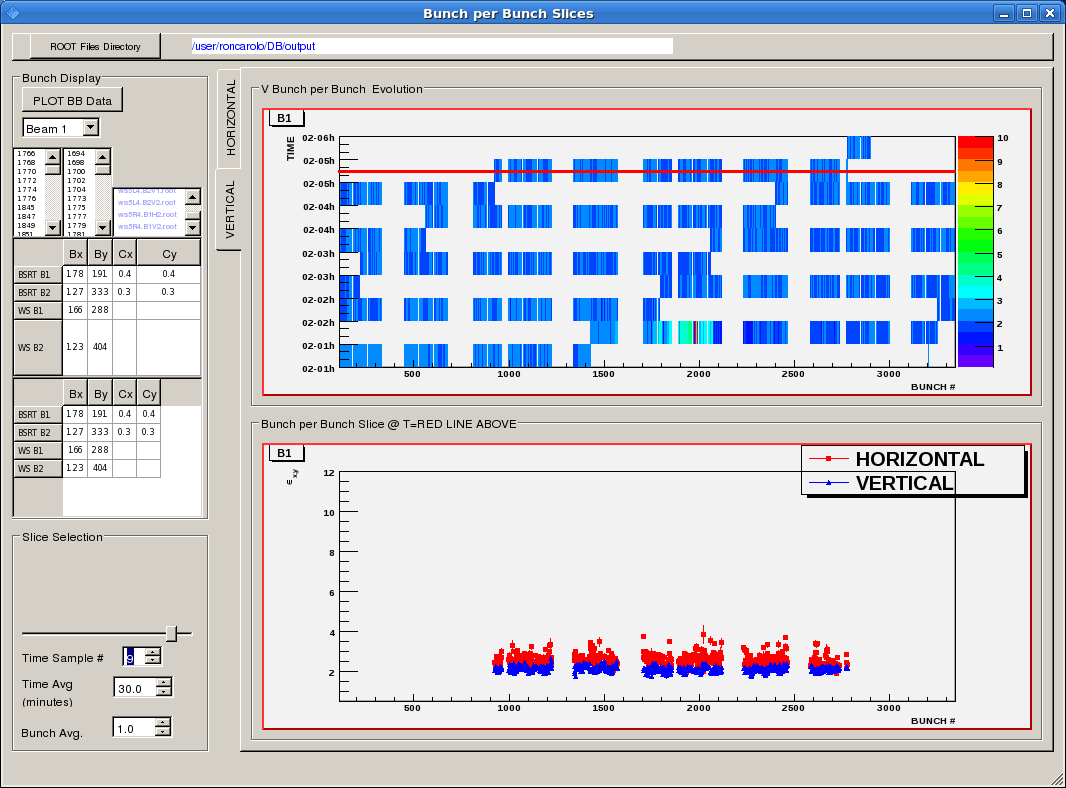 2. June
Thu Morning
06:52h
UFO at ~50%!
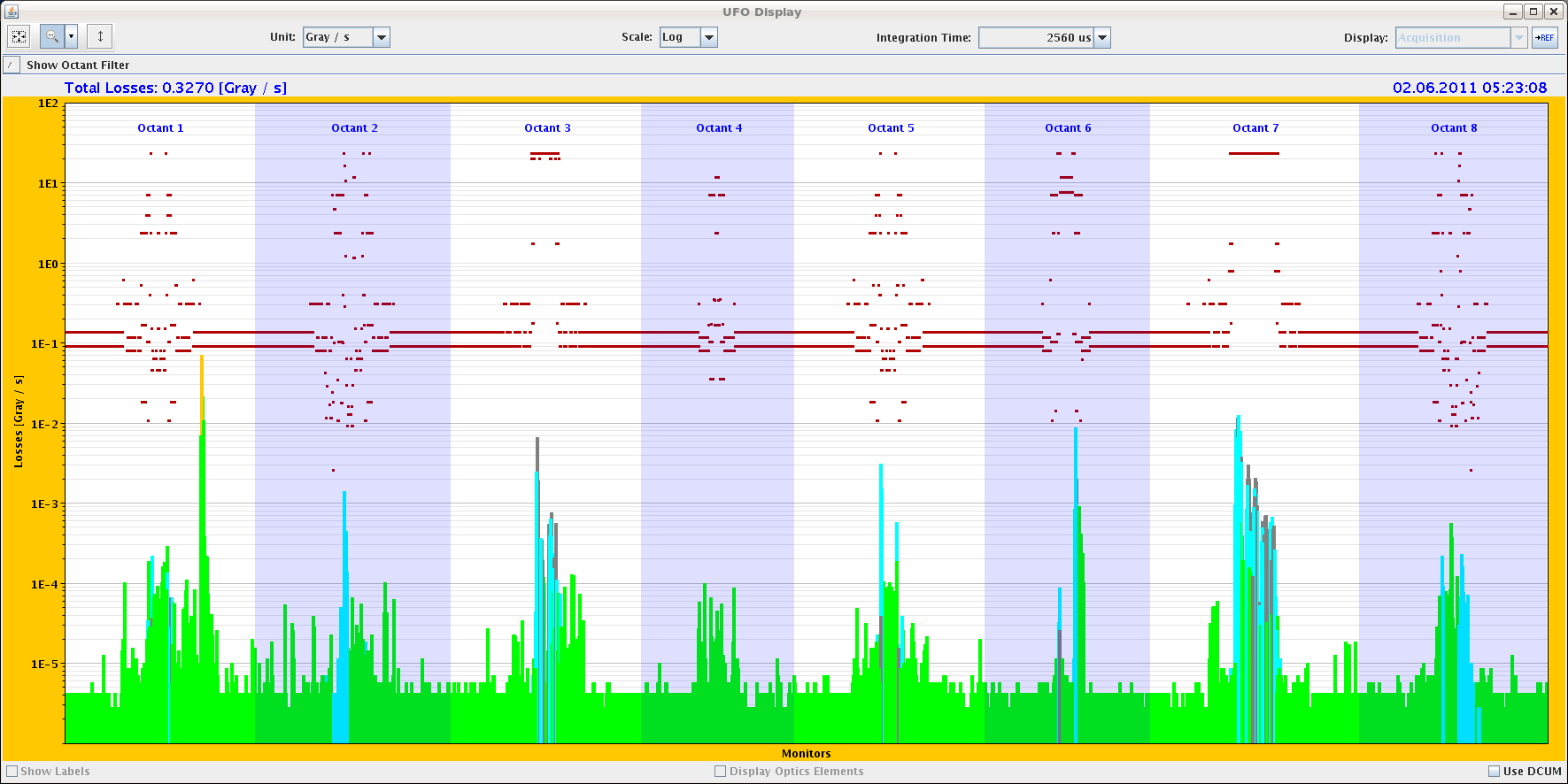 Thu Morning
2. June
10:04h	    Bunch length observations: Blow-Up during ramp:
         end-up with 1.12 ns B1 and 1.15 ns B2 
	  Bunch lengthening during Physics: ~8 ps/hour OK
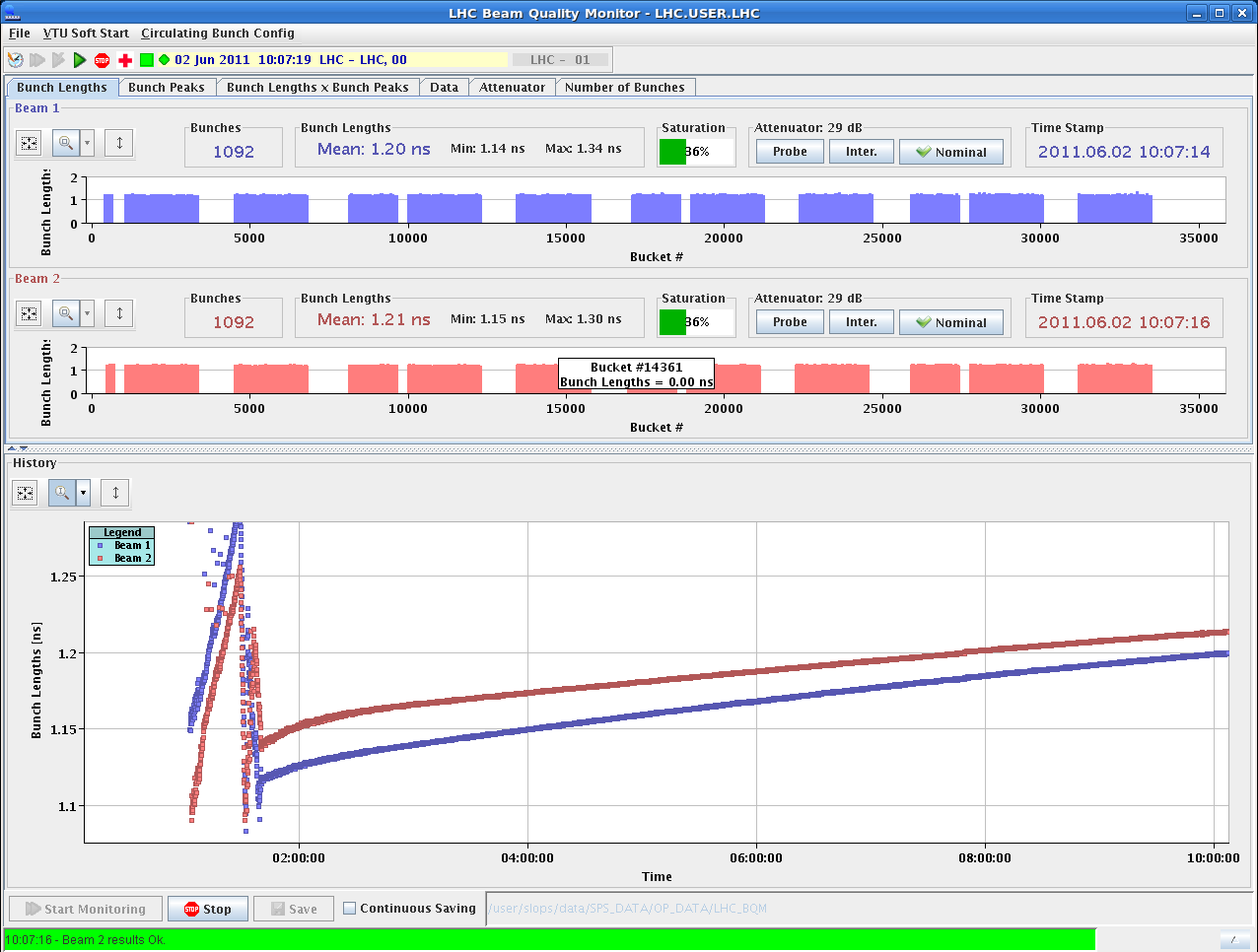 1.2 ns
1.15 ns
Thu Morning
2. June
For the fun of it ...

15:00 h Shift Summary 
   Did few orbit corrections (mostly to follow the tides) 
 and lumi scans.
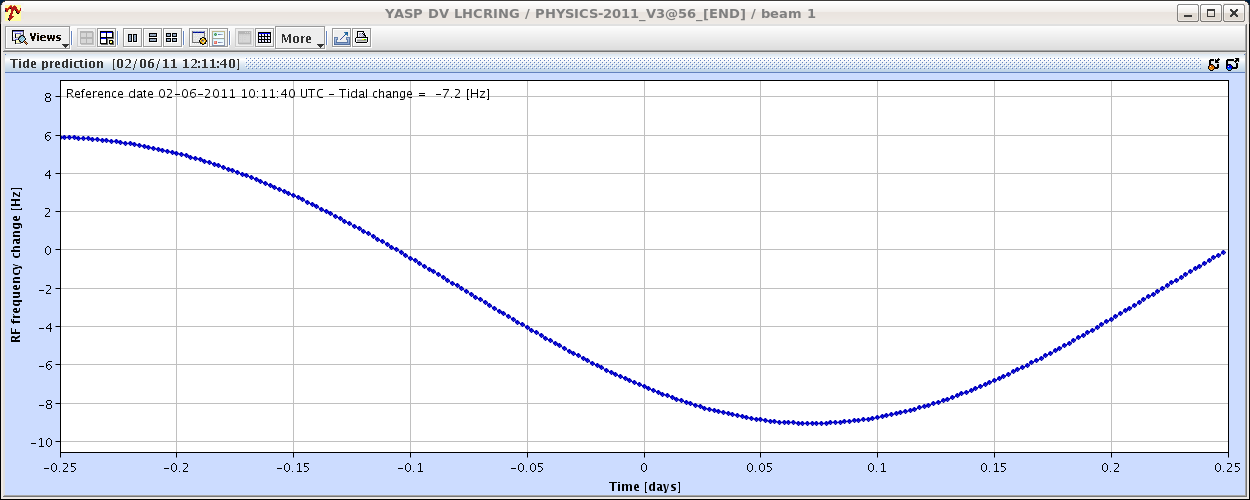 Thu Late
2. June
17:00 h integrated Luminosity in this run: 46 pb -1
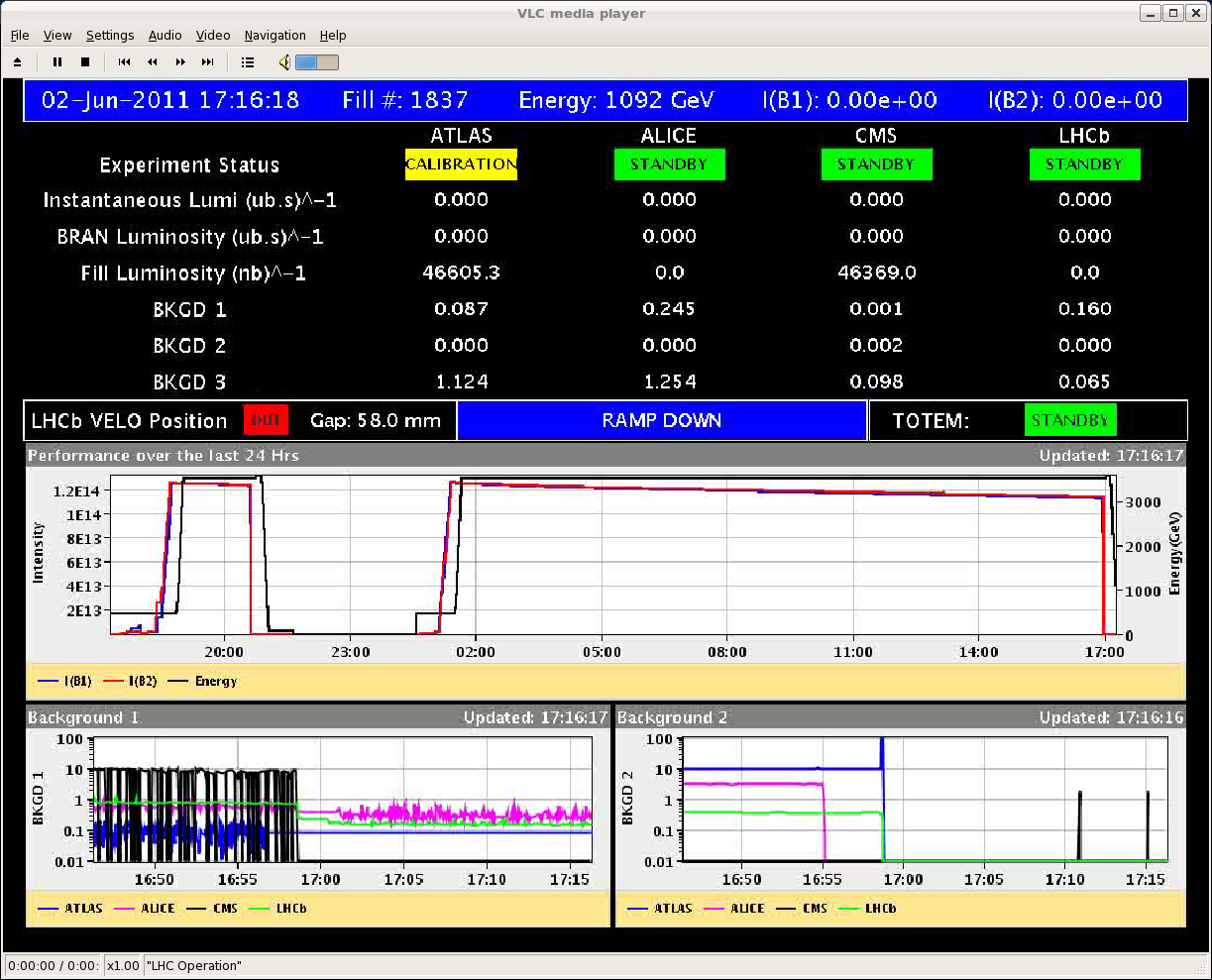 Shift Summary: Dumped fill 1837 after about 15 h of stable beams......and should not have dumped it.
Thu Late
2. June
17:50 h INJECTION PHYSICS BEAM
		... a bit problematic this time 

bad orbit in the LHC
find negative chroma at start injection.
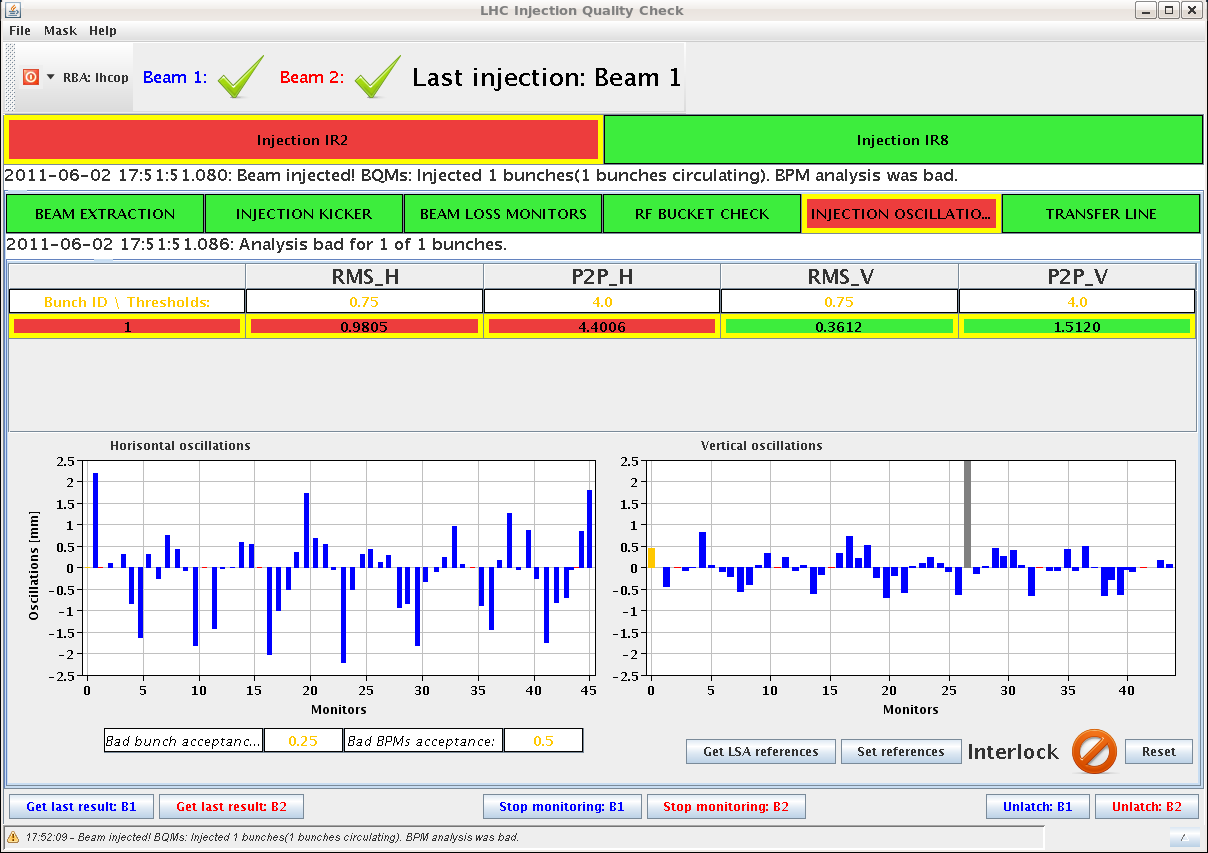 2mm ---
-2mm ---
Thu Late
2. June
18:50 h    We lost all of a sudden lots on a couple of bunches... 
dump & refill
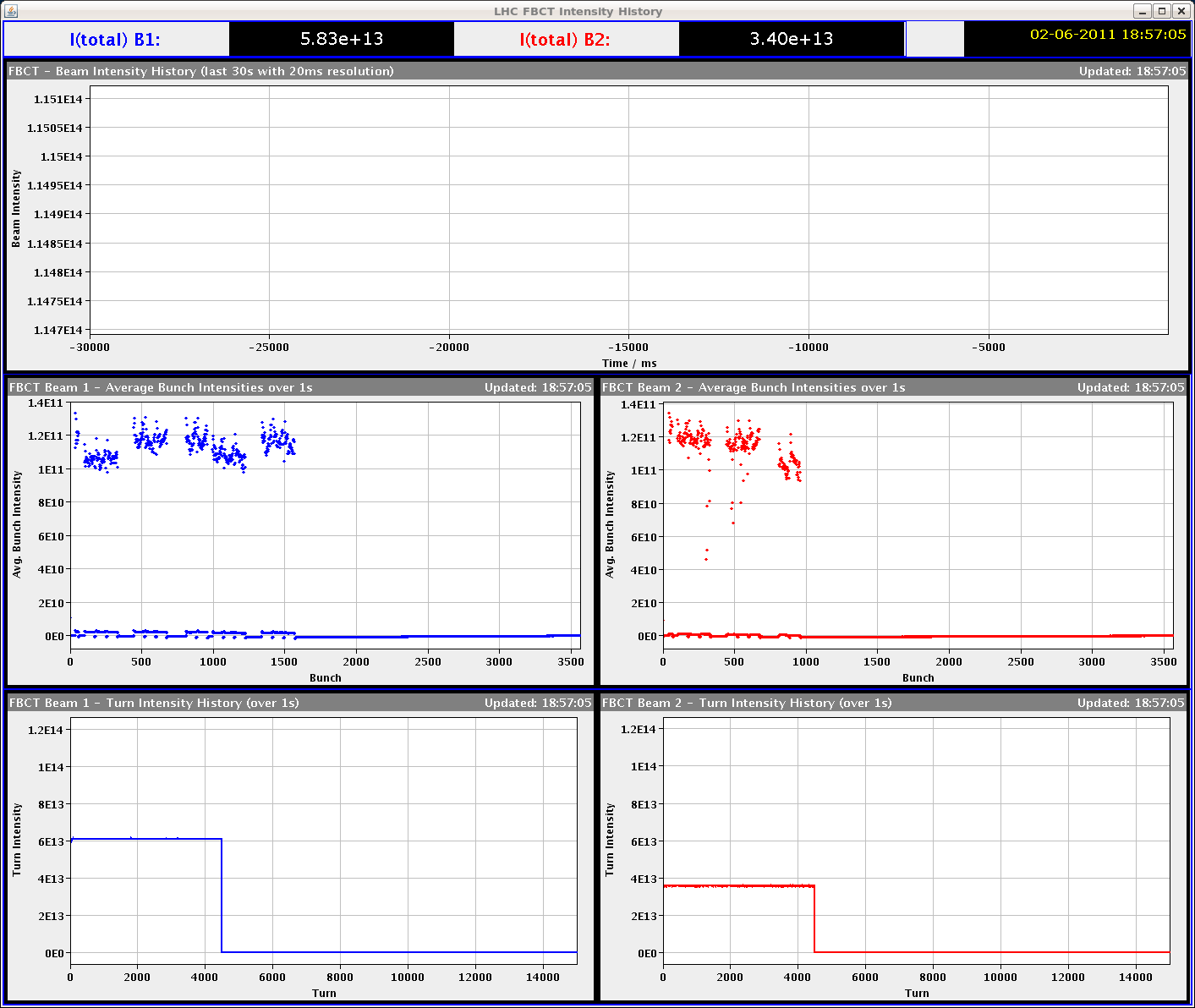 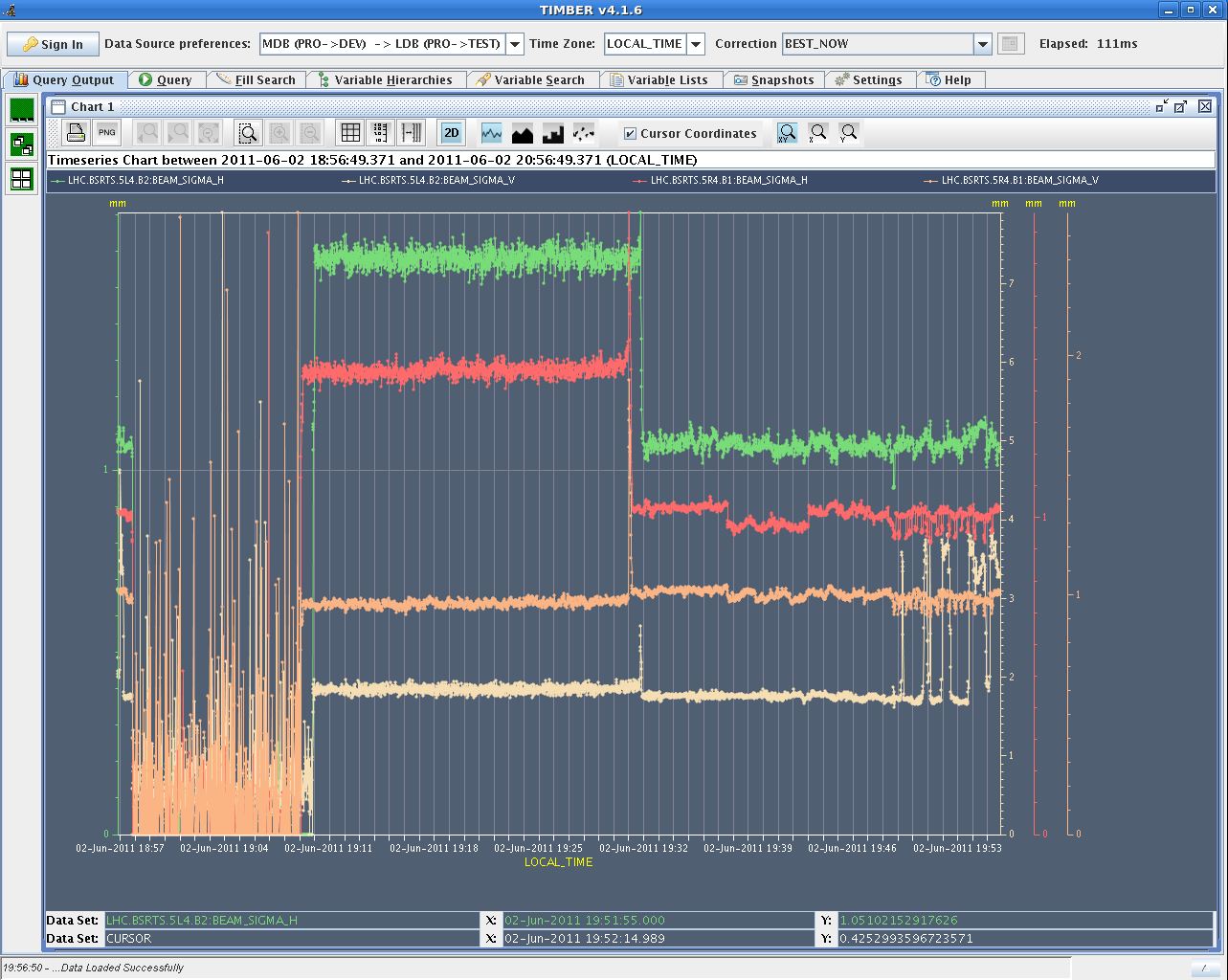 19:50 h ...we are again 
      blown up - beam 2 V
beam 2 h
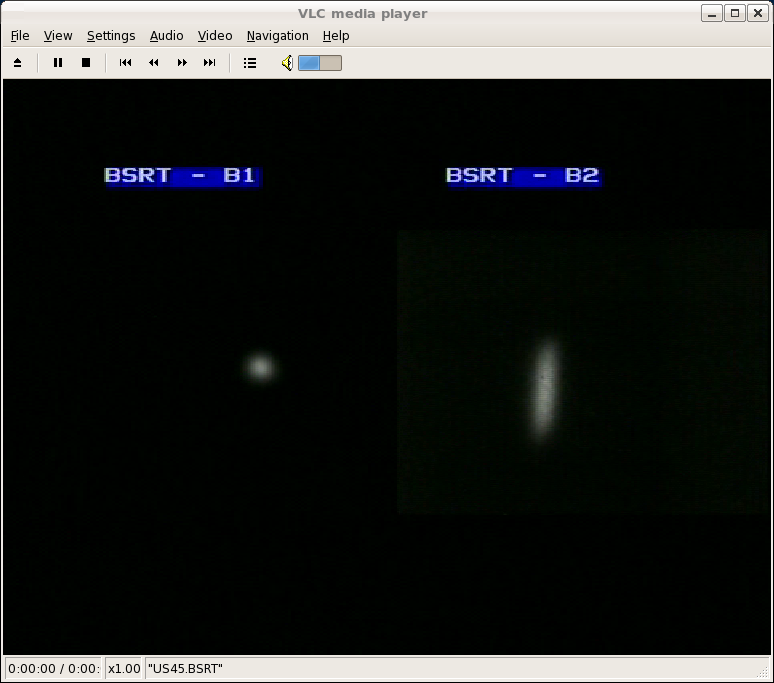 beam 1 h
beam 1 v
beam 2 v
dump & refill
Thu Late
2. June
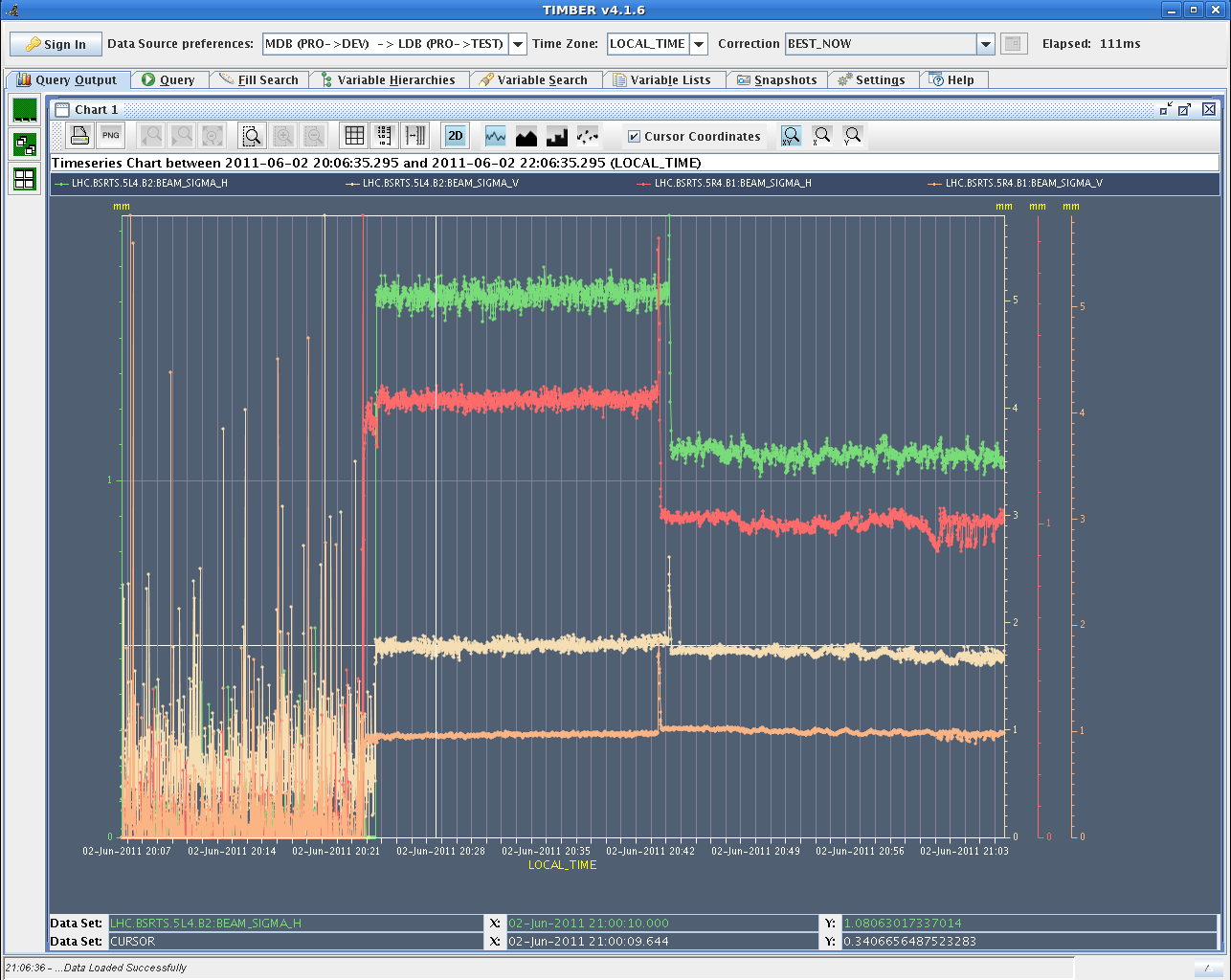 21:06 h    new injection, ramp, 
       squeeze, 
21:40 h luminosity
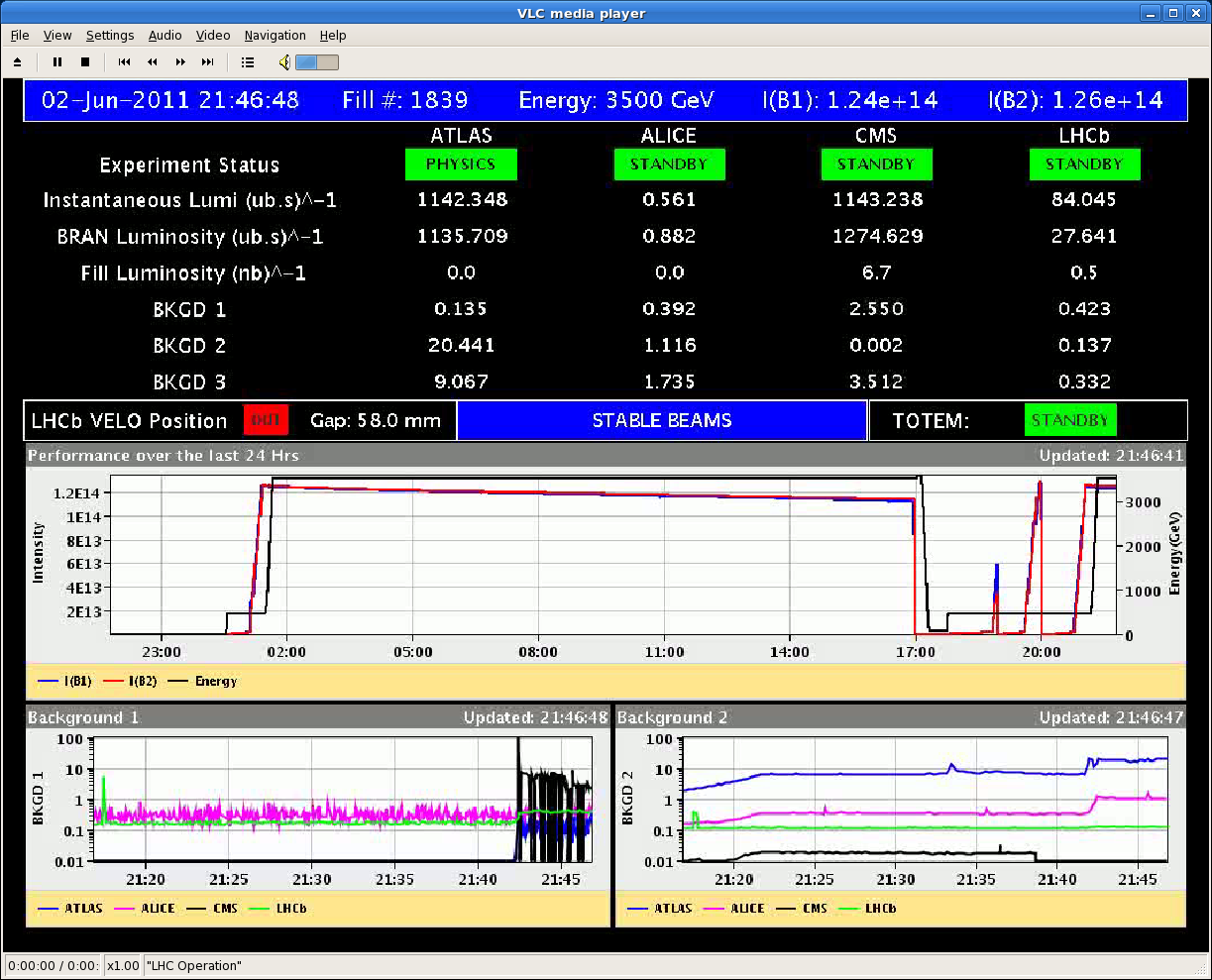 bunch emittances ok now
21:46 h   Dump: LHCb triggered. We detected a UFO in the 	  	 triplet before the dump time. 
	 Length of lumi fill = 4 minutes
Thu Night
2.-3. June
23:06 h    new injection, ramp, 
       squeeze,   ...  
00:28 h    QPS trigger RQTF.A23B2, dump
	 could it be a problem of u_RES passing the 	 	 
        threshold. To be confirmed...

01:17 h  ...no beam from booster
04:05 h    new injection
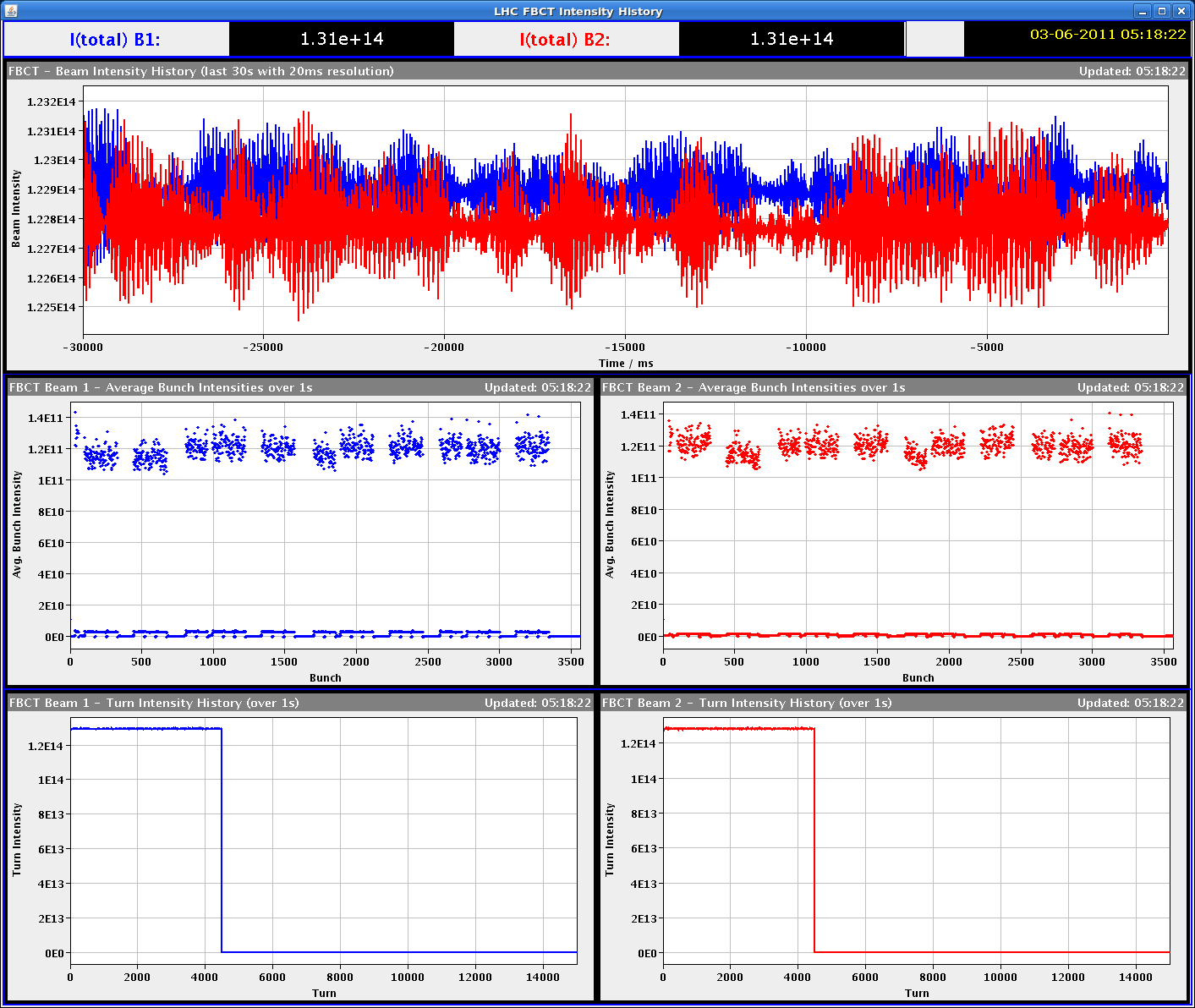 nicely distributed
     bunch intensities

   05:55 h   lumi
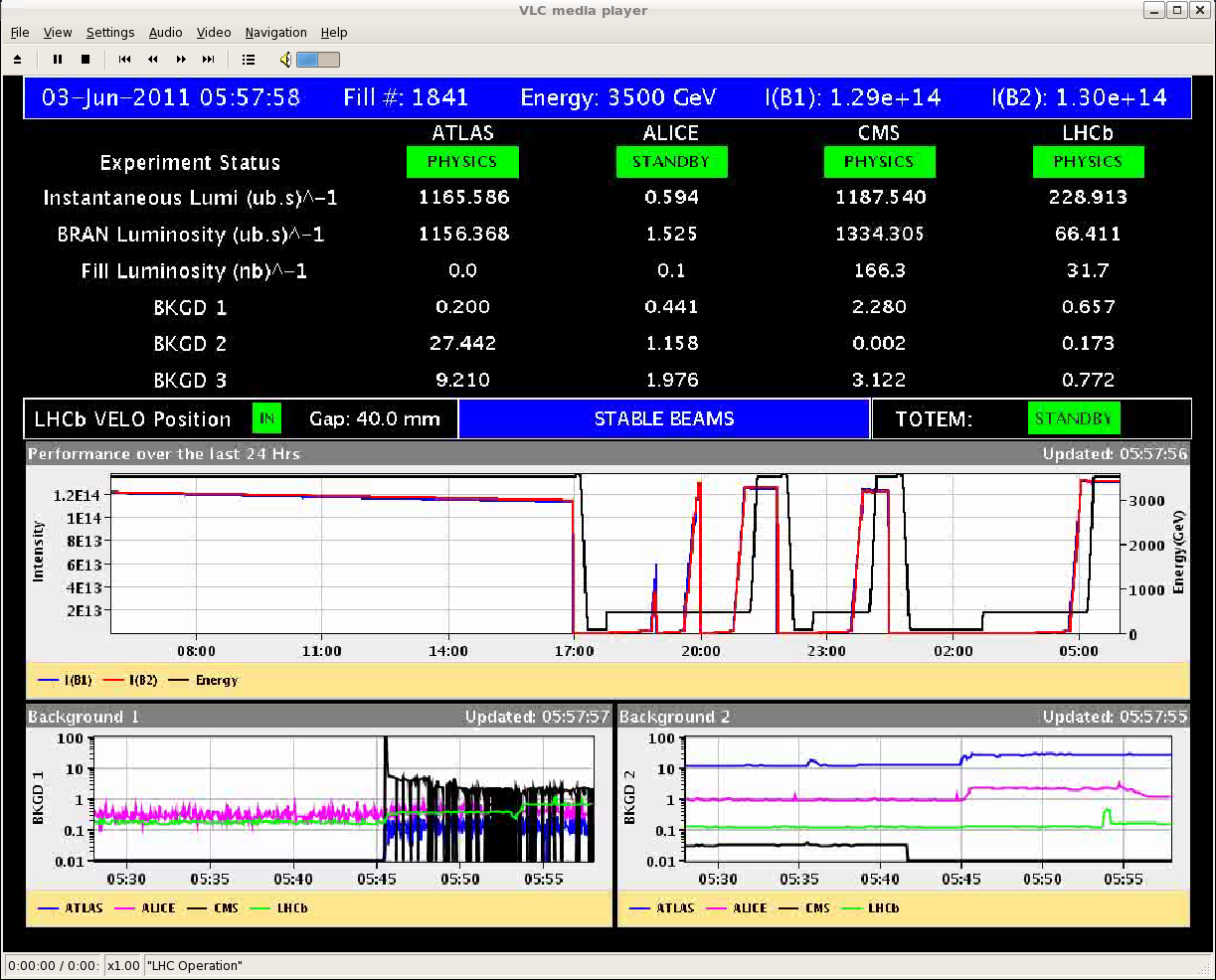 Thu Night / Fri Morning
2-3.. June
Beam size evolution (as given by BSRT w/o correction)
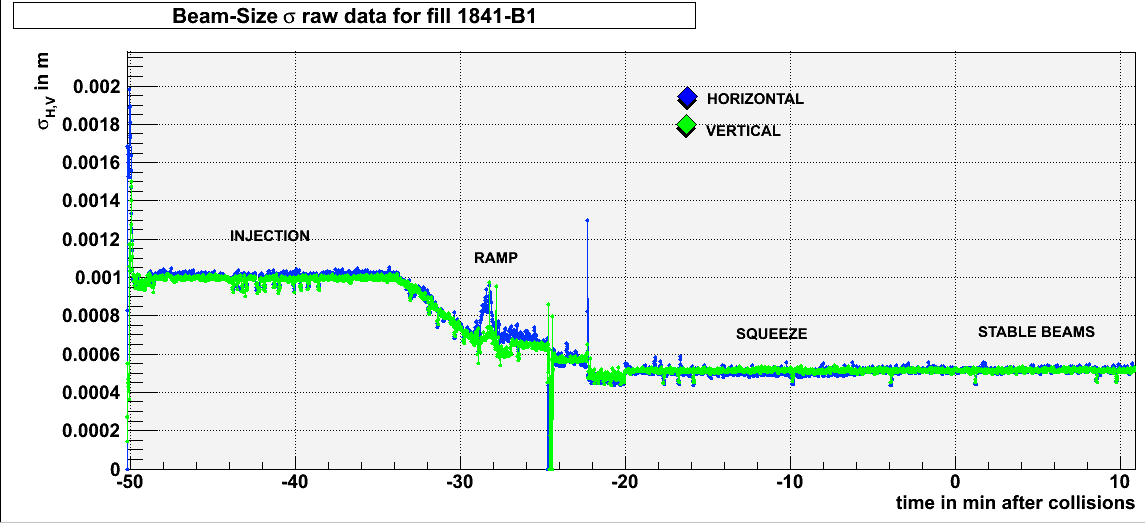 last 24 hours:
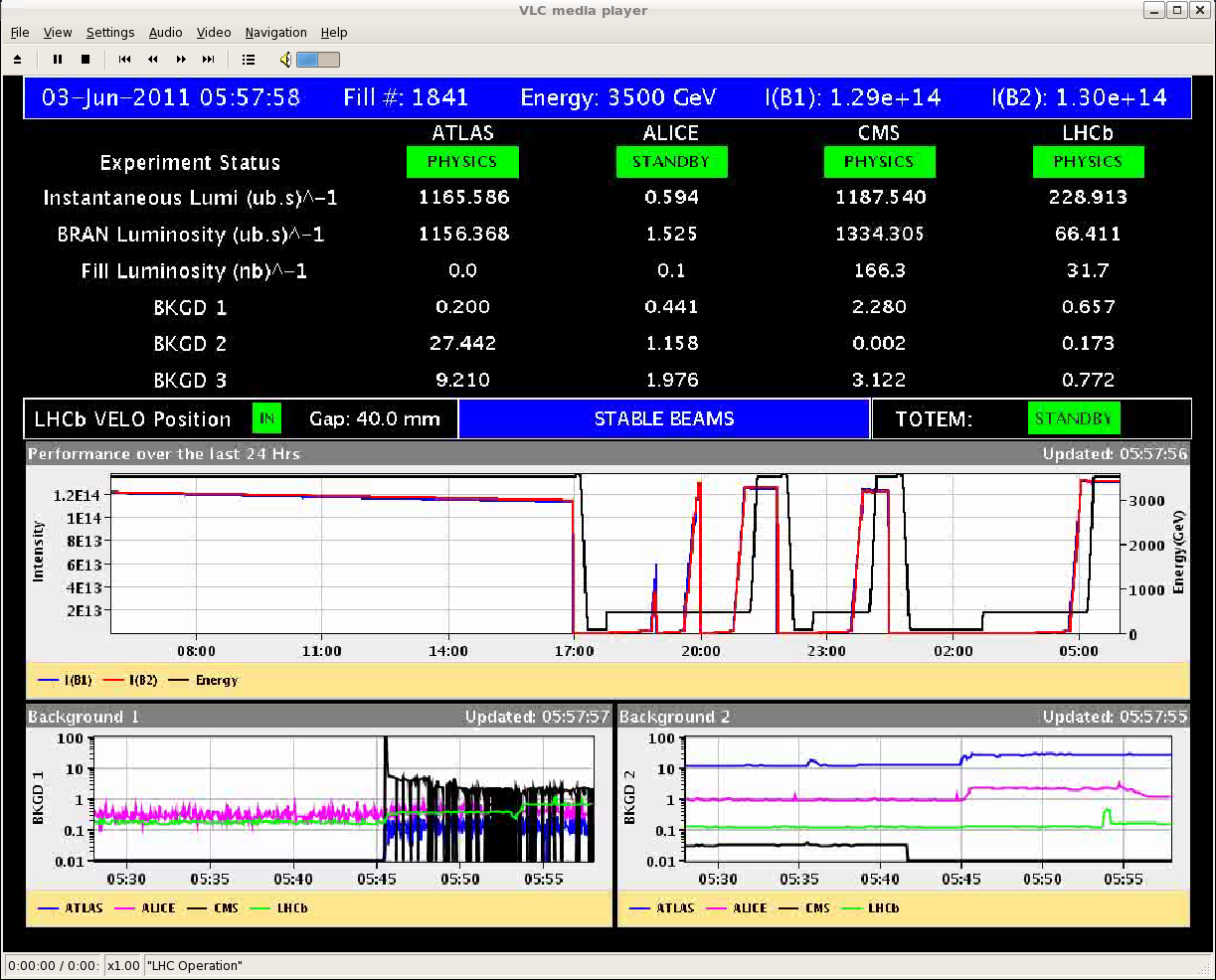 scheduled dump
dump: ufo
lumi
beam losses 
at injection
dump: qps